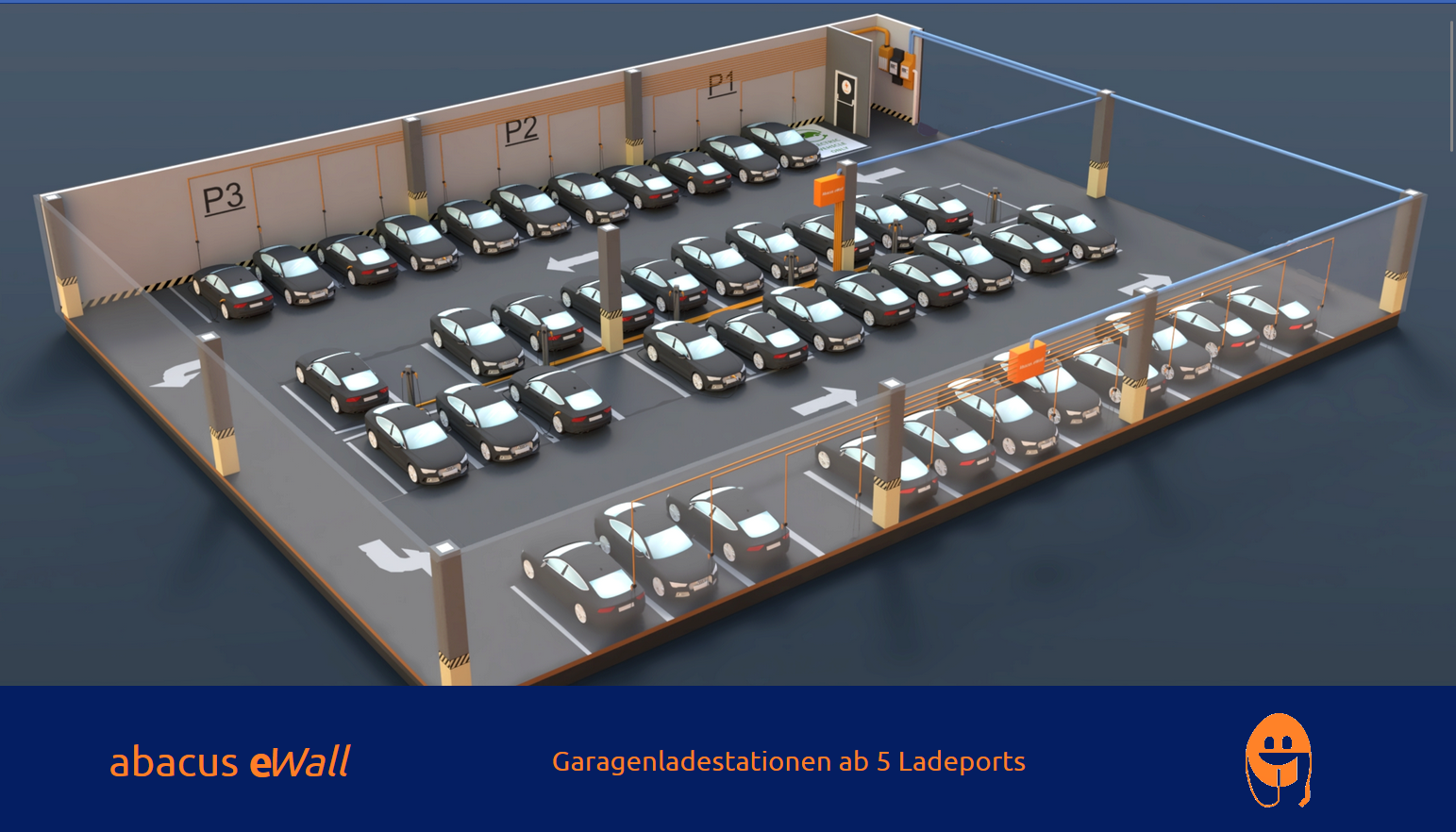 Vorstellung der abacus eWall GmbH und Angebot an Pit Thunnissen
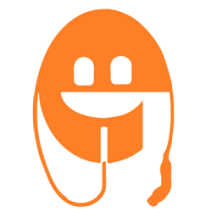 abacus eWall GmbH – was machen wir,wer sind wir
Das Geschäftsfeld der abacus eWall GmbH besteht aus der Herstellung und dem serverkontrollierten Betrieb von AC-Ladegeräten für EVs. Die Produktpalette umfasst in naher Zukunft:
Ladegeräte für vornehmlich Grossgaragen=Tiefgaragen
an der Wand befestigt
an einer Edelstahlstele befestigt in 1-4er Konfiguration 
von der Decke kardanisch hängend in 1-4er Konfiguration 
	
Laternenlader mit vollständiger HW-Integration in bestehende Laternen
in Wände integrierte Ladegeräte, noch vandalismussicherere Installationen
123=1Ph zu 3Ph Konverter für 1Ph Länder wie EN/FR/IT/ES, die damit erstmalig Standard EVs (dreiphasige onboard Charger) nutzen können
Automatischer Tester für die Jahresprüfung

Das 11-köpfige Team betriebsinterner und –externer Mitarbeiter besteht derzeit aus: 2 GF (Bernhard & Markus), Design (Yannic), PCB Design (Shahab & Muchamad & Ahmad), Firmware (Fareed & Abhinav), ServerSW (Pramod), Frontend UI (Pramods MA), PCB Produktionskoordination (Hamza)
Betriebsinterne Standorte: Hauptsitz Meerbusch, Endproduktion aller Systeme Nizza, ServerSW&Admin Indien, 
Betriebsexterne Mitarbeiter: PCB Design Kanada & Indonesien, Firmware Pakistan, PCB Herstellung China
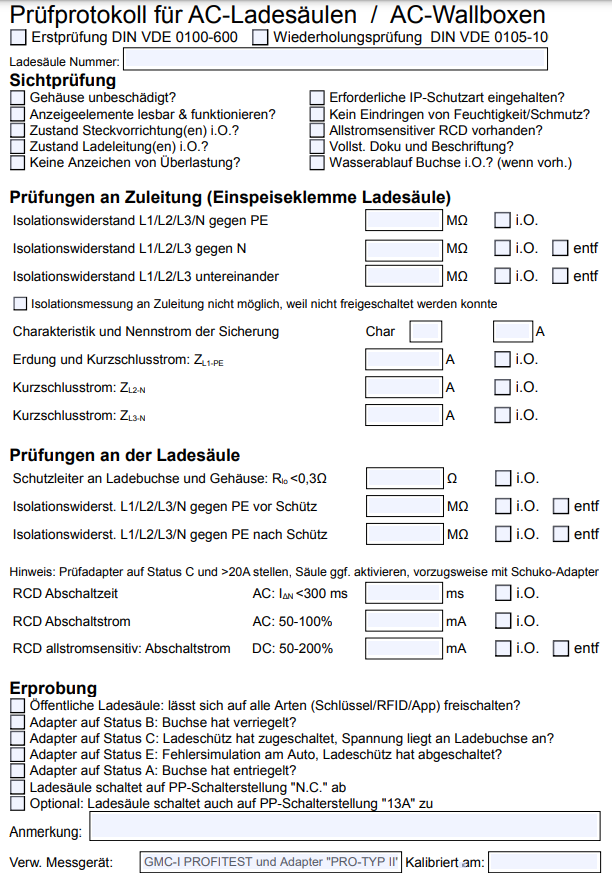 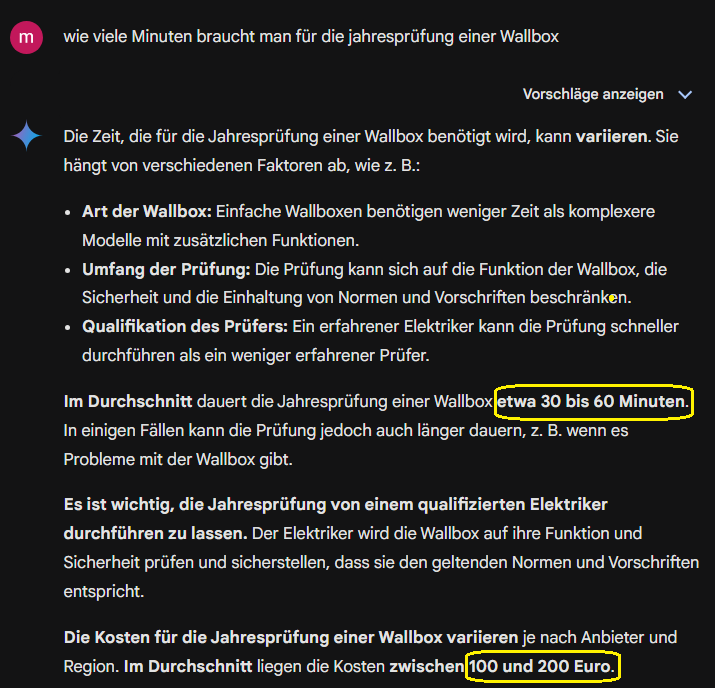 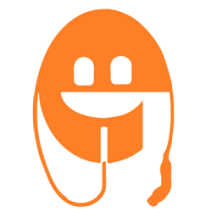 abacus eWall GmbH – was machen wir,wer sind wir
Das Geschäftsfeld der abacus eWall GmbH besteht aus der Herstellung und dem serverkontrollierten Betrieb von AC-Ladegeräten für EVs. Die Produktpalette umfasst in naher Zukunft:
Ladegeräte für Grossgaragen
an der Wand befestigt
an einer Edelstahlstele befestigt in 1-4er Konfiguration 
von der Decke kardanisch hängend in 1-4er Konfiguration 
	
Laternenlader mit vollständiger HW-Integration in bestehende Laternen
in Wände integrierte Ladegeräte, noch vandalismussicherere Installationen
123=1Ph zu 3Ph Konverter für 1Ph Länder wie EN/FR/IT/ES, die damit erstmalig Standard EVs (dreiphasige onboard Charger) nutzen können
Automatischer Tester für die Jahresprüfung

Das 11-köpfige Team betriebsinterner und –externer Mitarbeiter besteht derzeit aus: 2 GF (Bernhard & Markus), Design (Yannic), PCB Design (Shahab & Muchamad & Ahmad), Firmware (Fareed & Abhinav), ServerSW (Pramod), Frontend UI (Pramods MA), PCB Produktionskoordination (Hamza)
Betriebsinterne Standorte: Hauptsitz Meerbusch, Endproduktion aller Systeme Nizza, ServerSW&Admin Indien, 
Betriebsexterne Mitarbeiter: PCB Design Kanada & Indonesien, Firmware Pakistan, PCB Herstellung China
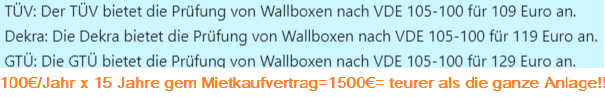 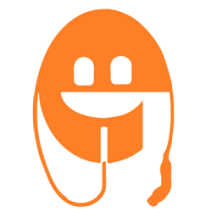 abacus eWall GmbH – was machen wir,wer sind wir
Das Geschäftsfeld der abacus eWall GmbH besteht aus der Herstellung und dem serverkontrollierten Betrieb von AC-Ladegeräten für EVs. Die Produktpalette umfasst in naher Zukunft:
Ladegeräte für Grossgaragen
an der Wand befestigt
an einer Edelstahlstele befestigt in 1-4er Konfiguration 
von der Decke kardanisch hängend in 1-4er Konfiguration 
Laternenlader mit vollständiger HW-Integration in bestehende Laternen
in Wände integrierte Ladegeräte, noch vandalismussicherere Installationen
123=1Ph zu 3Ph Konverter für 1Ph Länder wie EN/FR/IT/ES, die damit erstmalig Standard EVs (dreiphasige onboard Charger) nutzen können
Automatischer Tester für die Jahresprüfung

Das 11-köpfige Team betriebsinterner und –externer Mitarbeiter besteht derzeit aus: 2 GF (Bernhard & Markus), Design (Yannic), PCB Design (Shahab & Muchamad & Ahmad), Firmware (Fareed & Abhinav), ServerSW (Pramod), Frontend UI (Pramods MA), PCB Produktionskoordination (Hamza)
Betriebsinterne Standorte: Hauptsitz Meerbusch, Endproduktion aller Systeme Nizza, ServerSW&Admin Indien, 
Betriebsexterne Mitarbeiter: PCB Design Kanada & Indonesien, Firmware Pakistan, PCB Herstellung China

Umstellung Verbrenner>EV, E-Konzept-Eta, Batterie: Lithium/Natrium (<feuer&<temp), bald 200Wh/kg, 12700€/270€/t BEV€<VB€, FR: 0,18€/ kWh=1/2 Kosten D; 1,5Mio>50Mio =100% in<25J, 4er bande politik-hersteller-techniker-volk, wir=Vertikalität vs old school, SAAS, Steffi Domus
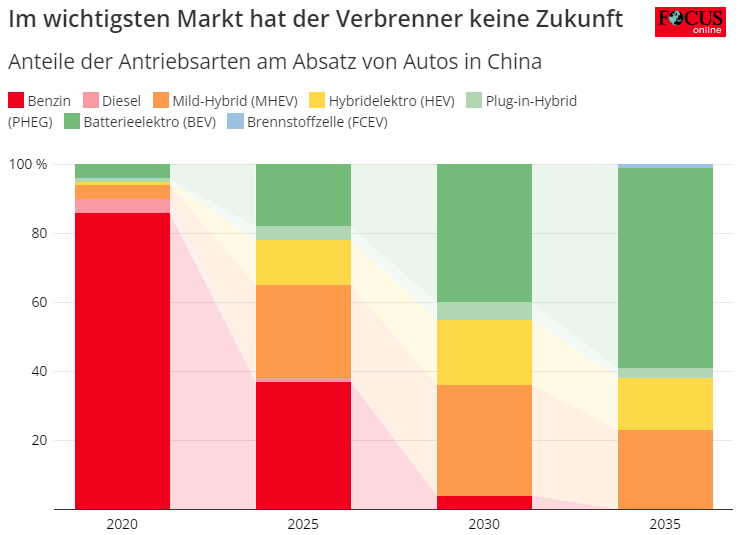 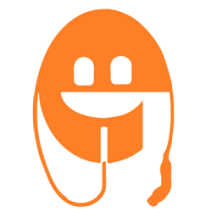 abacus eWall GmbH – was machen wir,wer sind wir
Das Geschäftsfeld der abacus eWall GmbH besteht aus der Herstellung und dem serverkontrollierten Betrieb von AC-Ladegeräten für EVs. Die Produktpalette umfasst in naher Zukunft:
Ladegeräte für Grossgaragen
an der Wand befestigt
an einer Edelstahlstele befestigt in 1-4er Konfiguration 
von der Decke kardanisch hängend in 1-4er Konfiguration 
Laternenlader mit vollständiger HW-Integration in bestehende Laternen
in Wände integrierte Ladegeräte, noch vandalismussicherere Installationen
123=1Ph zu 3Ph Konverter für 1Ph Länder wie EN/FR/IT/ES, die damit erstmalig Standard EVs (dreiphasige onboard Charger) nutzen können
Automatischer Tester für die Jahresprüfung

Das 11-köpfige Team betriebsinterner und –externer Mitarbeiter besteht derzeit aus: 2 GF (Bernhard & Markus), Design (Yannic), PCB Design (Shahab & Muchamad & Ahmad), Firmware (Fareed & Abhinav), ServerSW (Pramod), Frontend UI (Pramods MA), PCB Produktionskoordination (Hamza)
Betriebsinterne Standorte: Hauptsitz Meerbusch, Endproduktion aller Systeme Nizza, ServerSW&Admin Indien, 
Betriebsexterne Mitarbeiter: PCB Design Kanada & Indonesien, Firmware Pakistan, PCB Herstellung China

Umstellung Verbrenner>EV, E-Konzept-Eta, Batterie: Lithium/Natrium (<brandgefahr&<temp), bald 200Wh/kg, 12700€/t>270€/t, BEV€<VB€, 1,5Mio>50Mio =100% in<25J, wir=Vertikalität vs old school, SAAS, Steffi Domus,
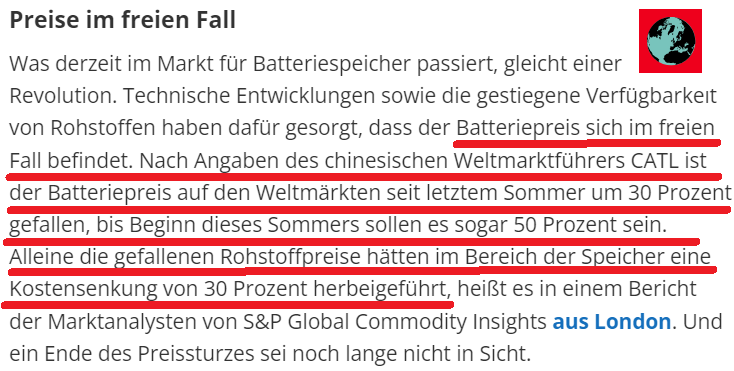 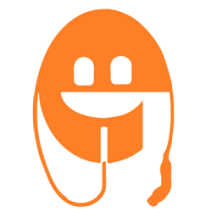 abacus eWall GmbH – was machen wir,wer sind wir
Das Geschäftsfeld der abacus eWall GmbH besteht aus der Herstellung und dem serverkontrollierten Betrieb von AC-Ladegeräten für EVs. Die Produktpalette umfasst in naher Zukunft:
Ladegeräte für Grossgaragen
an der Wand befestigt
an einer Edelstahlstele befestigt in 1-4er Konfiguration 
von der Decke kardanisch hängend in 1-4er Konfiguration 
Laternenlader mit vollständiger HW-Integration in bestehende Laternen
in Wände integrierte Ladegeräte, noch vandalismussicherere Installationen
123=1Ph zu 3Ph Konverter für 1Ph Länder wie EN/FR/IT/ES, die damit erstmalig Standard EVs (dreiphasige onboard Charger) nutzen können
Automatischer Tester für die Jahresprüfung

Das 11-köpfige Team betriebsinterner und –externer Mitarbeiter besteht derzeit aus: 2 GF (Bernhard & Markus), Design (Yannic), PCB Design (Shahab & Muchamad & Ahmad), Firmware (Fareed & Abhinav), ServerSW (Pramod), Frontend UI (Pramods MA), PCB Produktionskoordination (Hamza)
Betriebsinterne Standorte: Hauptsitz Meerbusch, Endproduktion aller Systeme Nizza, ServerSW&Admin Indien, 
Betriebsexterne Mitarbeiter: PCB Design Kanada & Indonesien, Firmware Pakistan, PCB Herstellung China

Umstellung Verbrenner>EV, E-Konzept-Eta, Batterie: Lithium/Natrium (<brandgefahr&<temp), bald 200Wh/kg, 12700€/t>270€/t, BEV€<VB€, 1,5Mio>50Mio =100% in<25J, wir=Vertikalität vs old school, SAAS, Steffi Domus,
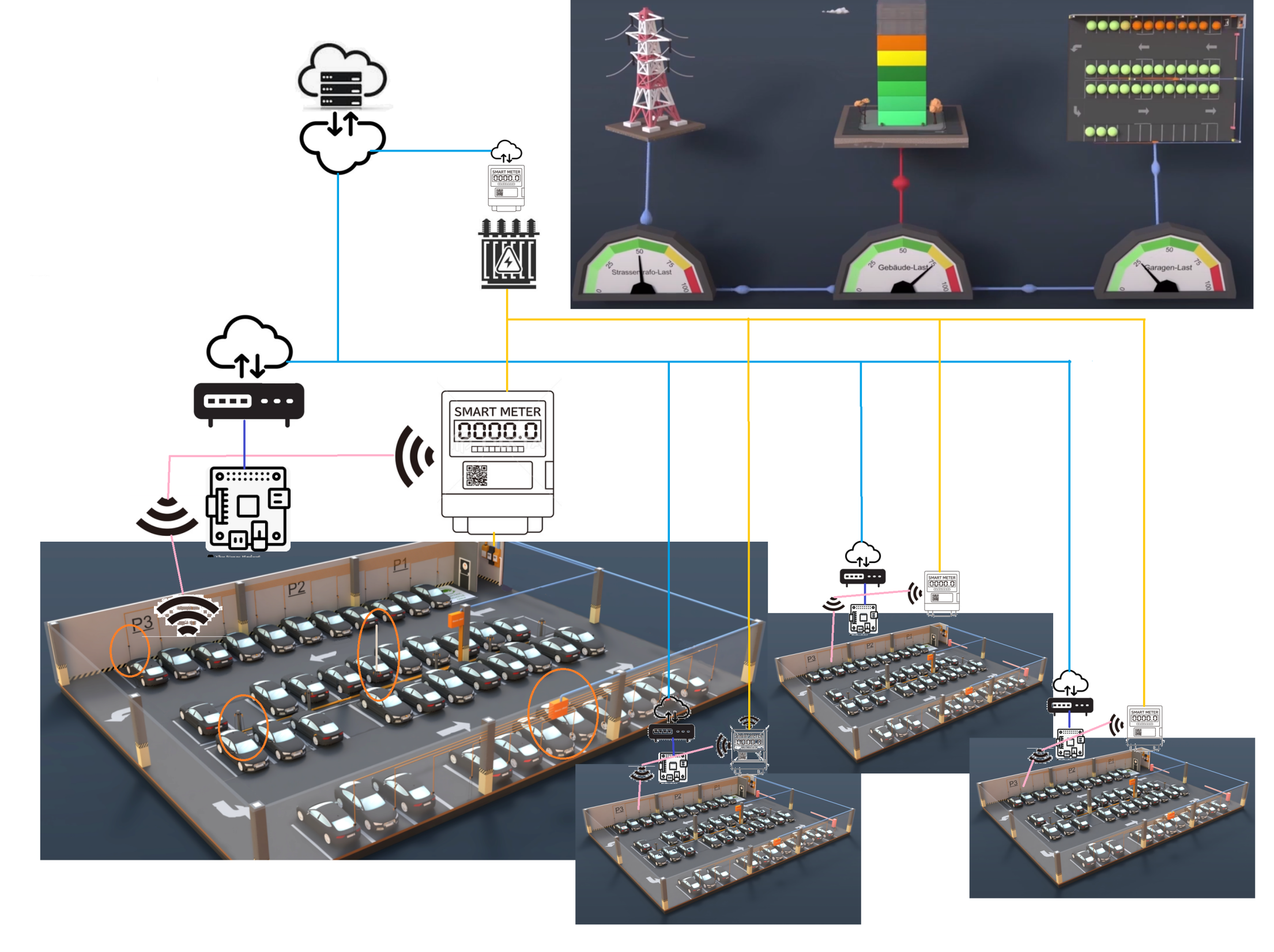 Film: https://youtu.be/1yJ65M90QfM
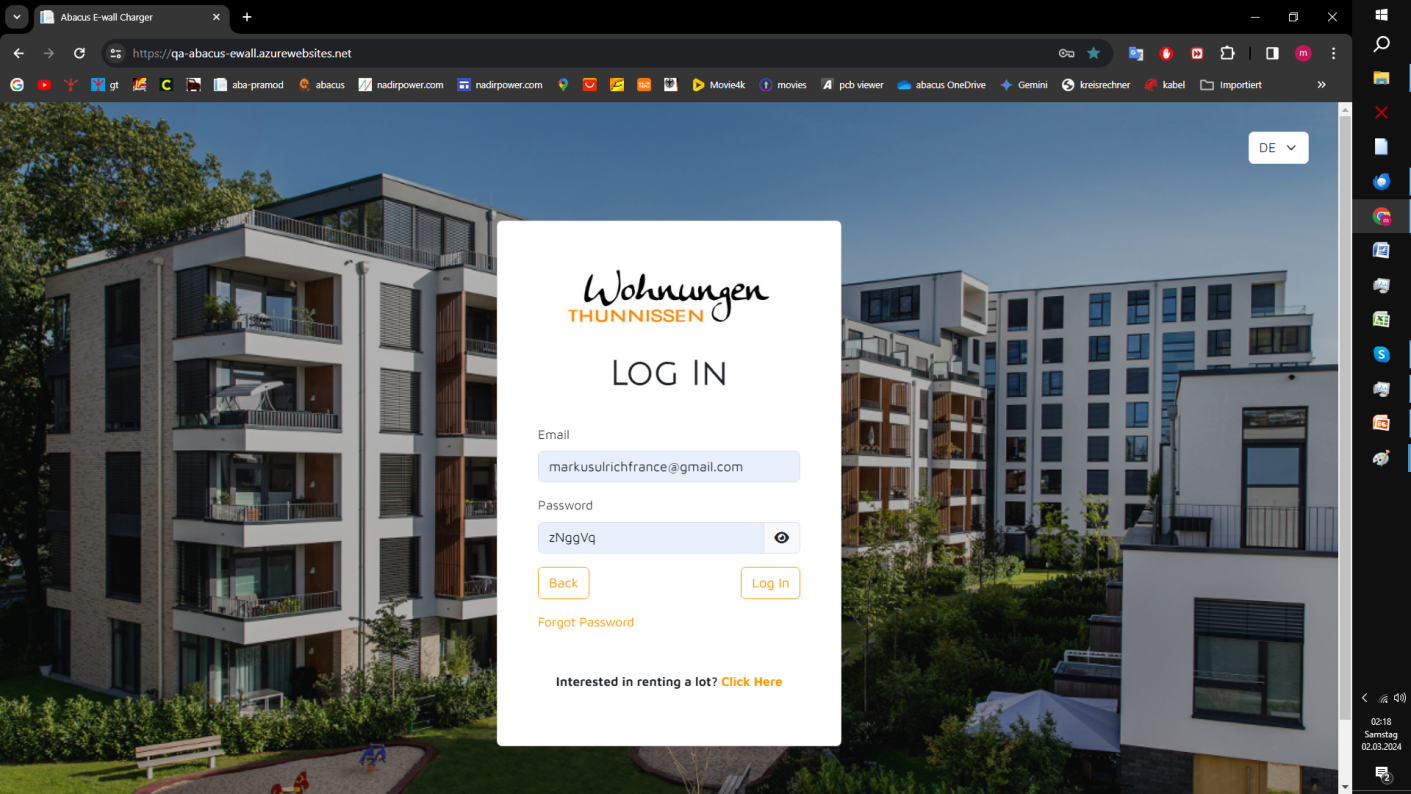 https://qa-abacus-ewall.azurewebsites.net/
markusulrichfrance@gmail.com
zNggVq
Komponenten abacus eWall
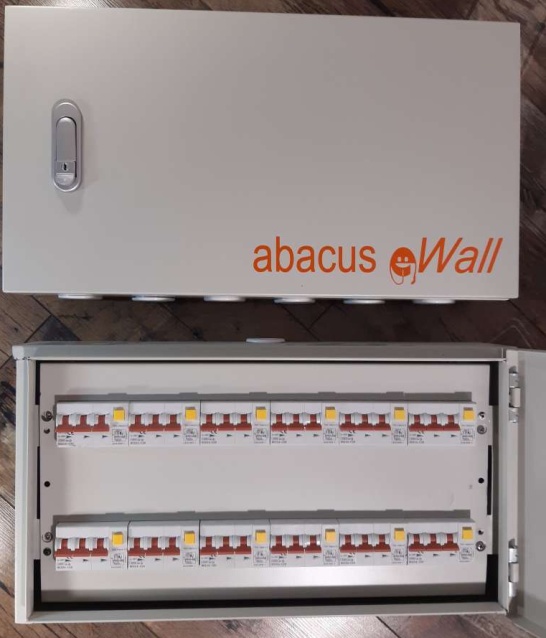 Kasten mit Absicherung (RCBO) AC/DC zur Fehlerstrom/Überlastabsicherung für jede Wallbox, bis zu 12 Stück je Kasten. Größe (2x48TE)
Komponenten abacus eWall
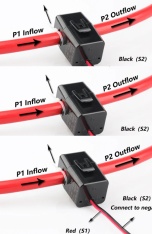 Smart Meter:- Strommessung an den Adern der  Hauptstromzuleitung (je HAK=je  Adresse)
- Smartmeter mit WIFI Modul,  einzuhängen wie eine Sicherung  im Hauptsicherungskasten- Last- und Schieflast Messung- Datenübertragung an PI und  Server, für DLM
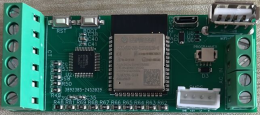 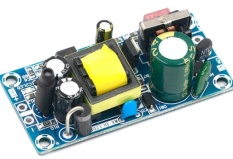 1x Stromwandler je Phase, Smart Meter (hier ohne Gehäuse)
Komponenten abacus eWall
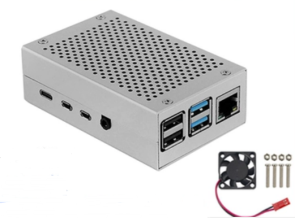 PI Computer mit WIFI Modul / Ethernet Anschluss zum Smartmeter und WIFI Anbindung der Wallboxen
Der Computer ist die lokale Kopie der Servergaragensteuerung. Er ist gleichzeitig eine Absicherung des dynamischen Lastmanagements im Falle eines Serverausfalls
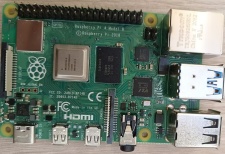 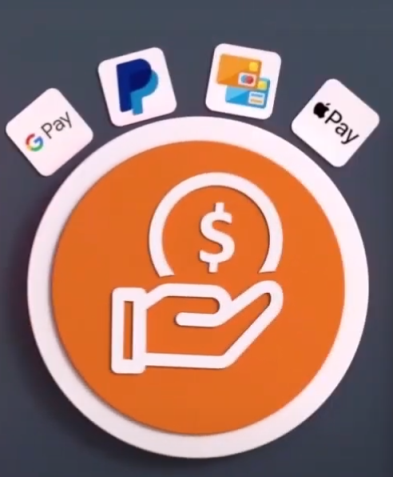 Komponenten abacus eWall
Wallbox 11 kW, Drehstrom dreiphasig, mit- NFC für Wifi-com, Tags & half/public use- Display zB für dynamischen QR code- 5 m Kabel und Ladepistole
- Ultraschallsensor für Überwachung und Parkleitsystem
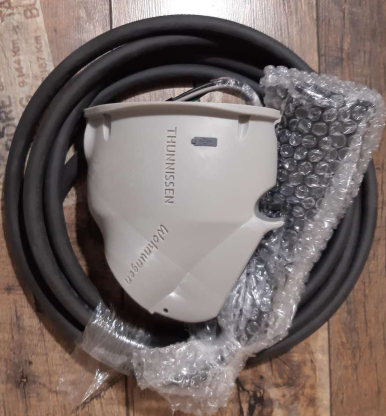 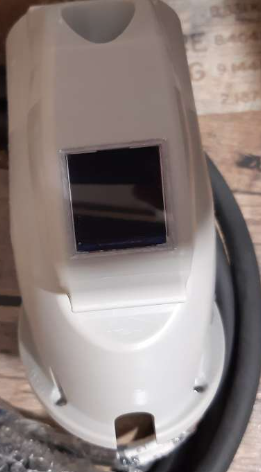 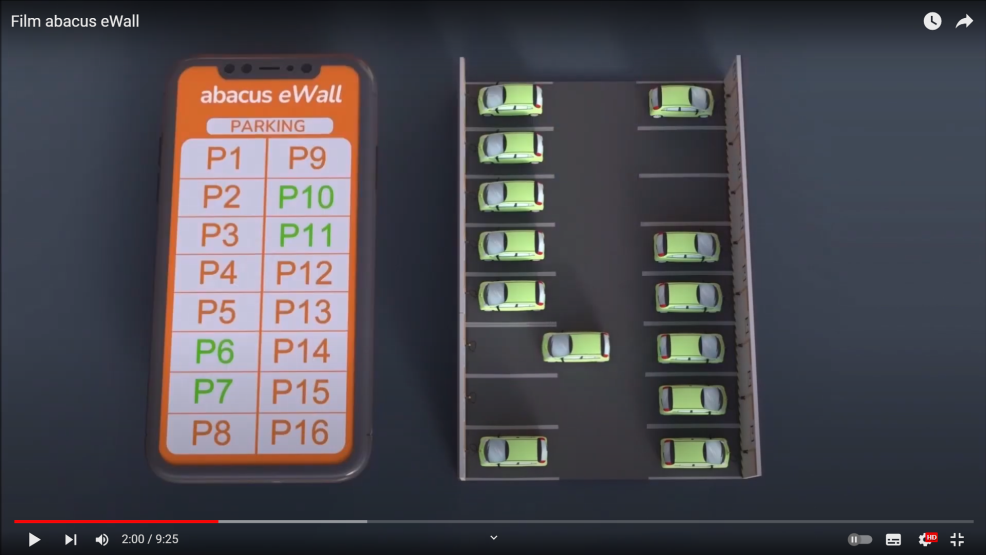 Von vorne etwas geneigt ist das Display sichtbar
Komponenten abacus eWall
Display
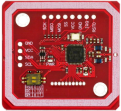 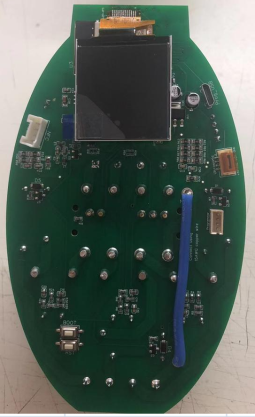 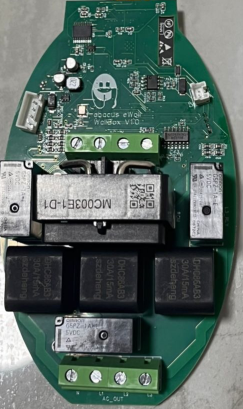 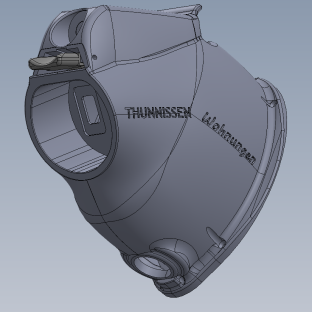 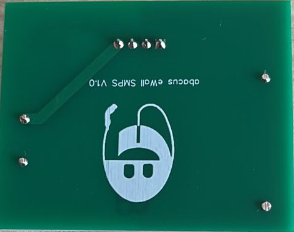 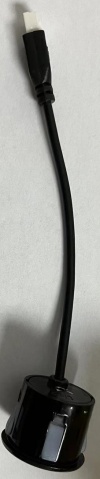 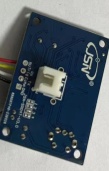 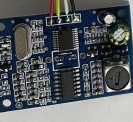 Hauptplatine der Wallbox, NFC Platine (rot), SMPS und Parkplatzsensor
Komponenten abacus eWall
Stelen aus Edelstahl- hängend mit Gelenk- stehend als Säule

Durch das Gelenk ist die Hängekonstruktion vor Beschädigung geschützt, wenn ein Fahrzeug dagegen gefahren wird.
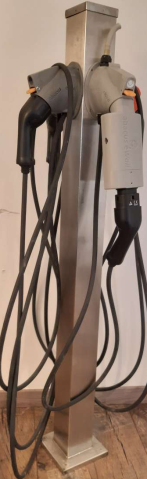 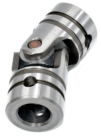 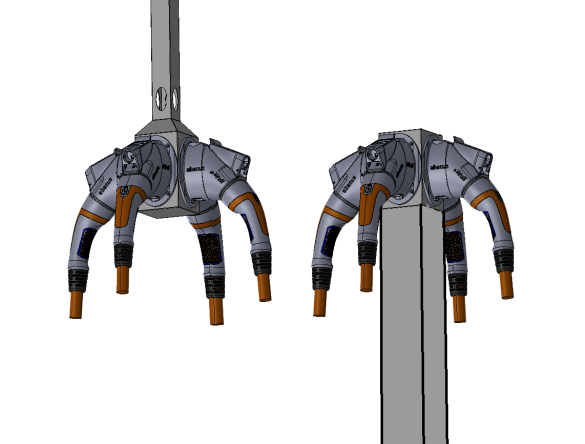 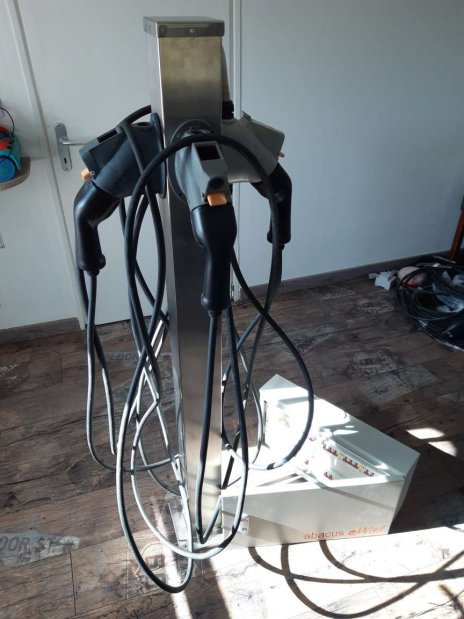 Komponenten abacus eWall
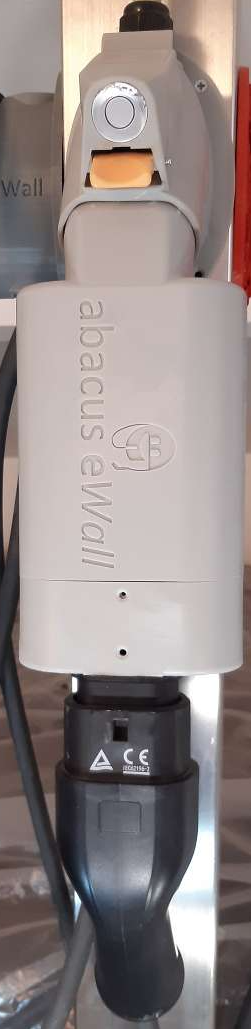 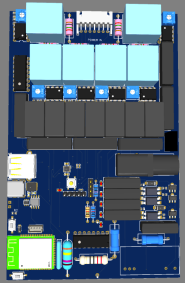 Einzigartiger Tester- vollautomatisches Testen ohne Umstecken- der Elektriker steckt den Tester zwischen  Pistole und Wallbox und löst mittels eines Tags  die Testung aus- automatische Messung und Erfassung der  Daten, abrufbar im Server- Dauer ca. 1 Minute statt der üblichen 15 min. je Wallbox
Gehäuse und Platinendesign
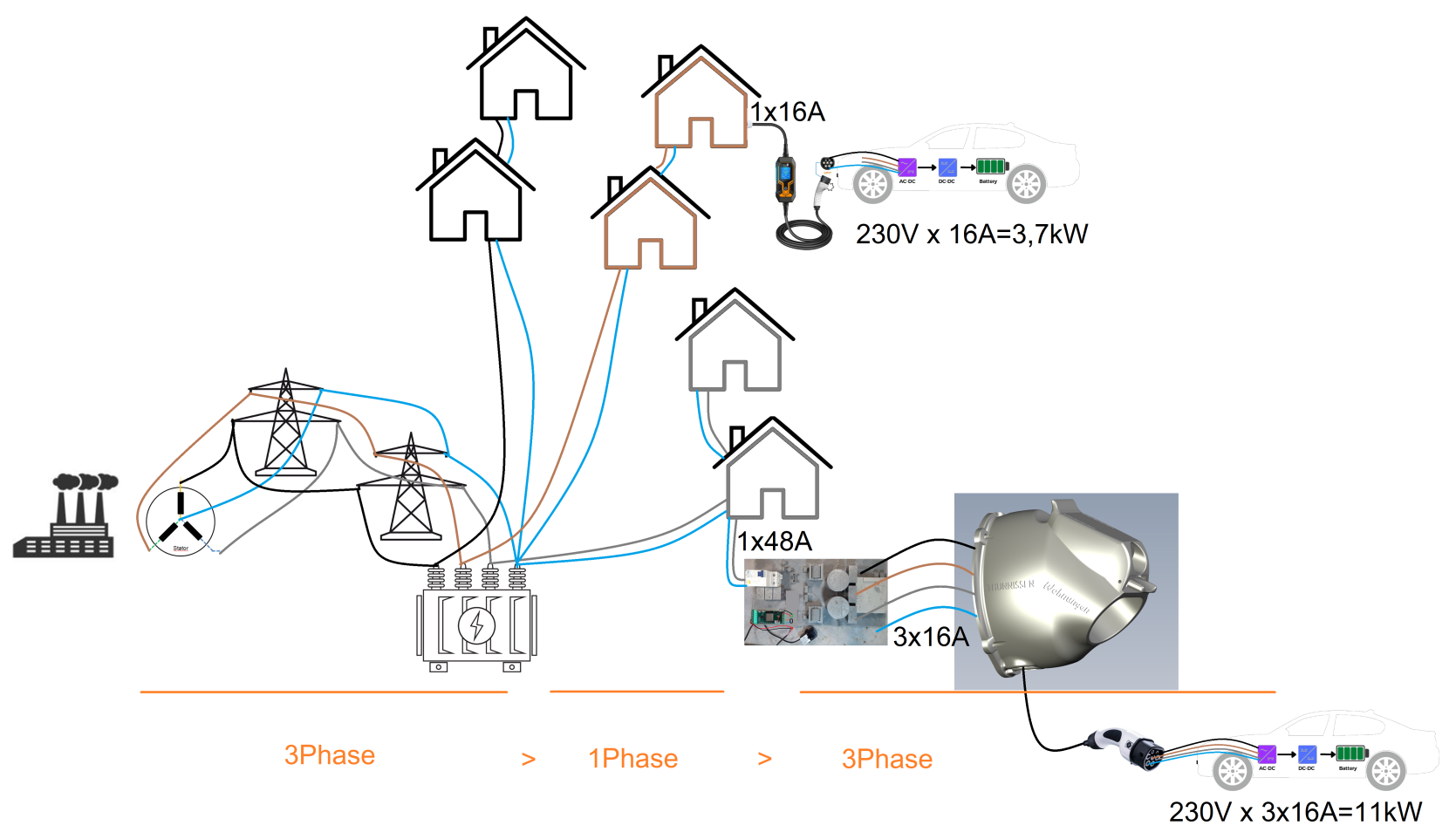 Länder mit vorwiegend 
einphasigem Strom:
Belgien
Dänemark
Frankreich 
Irland
Luxemburg
Malta
Niederlande
Portugal
Zypern
Italien in Wohnungen
Österreich  bis 30 kW
Spanien auf dem Land
Komponenten abacus eWall
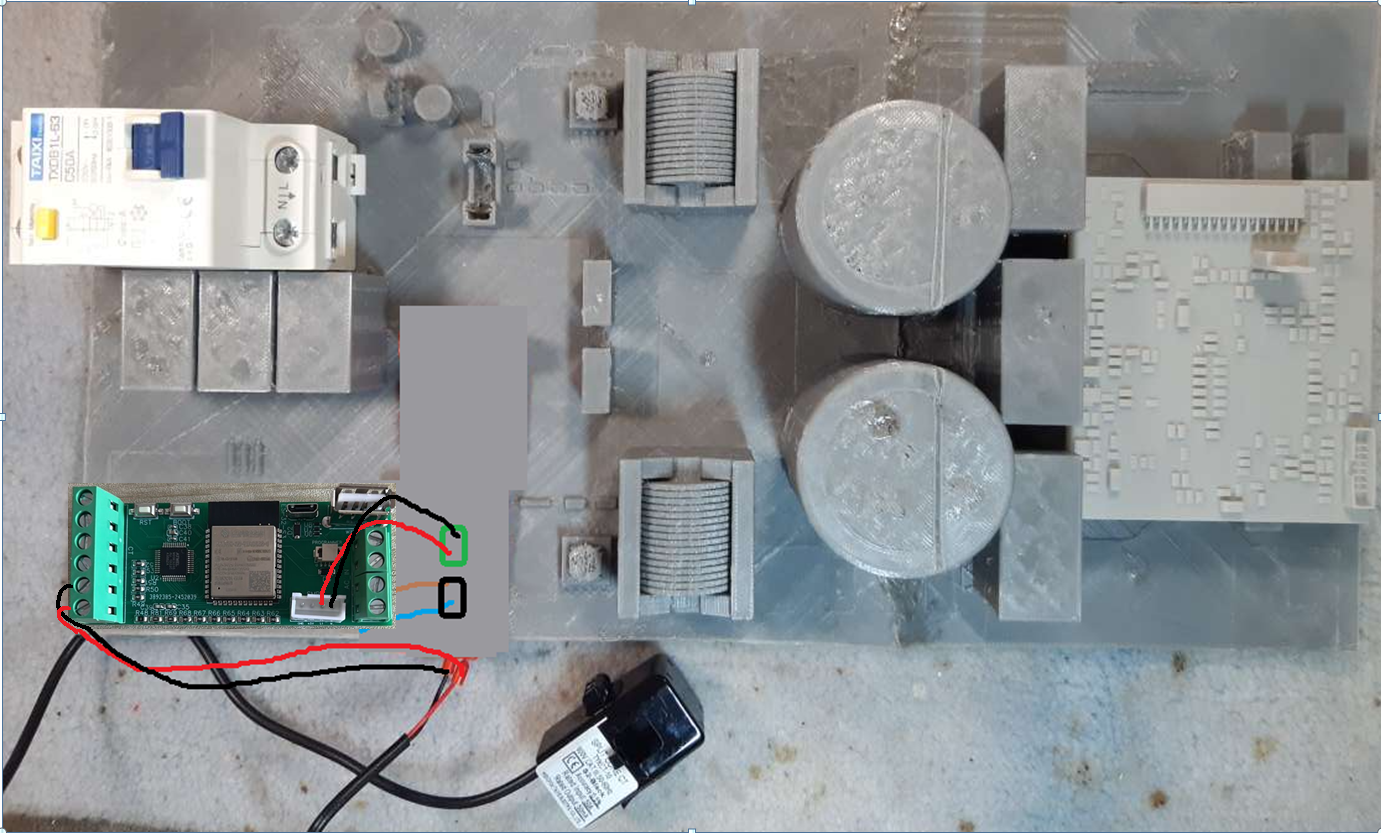 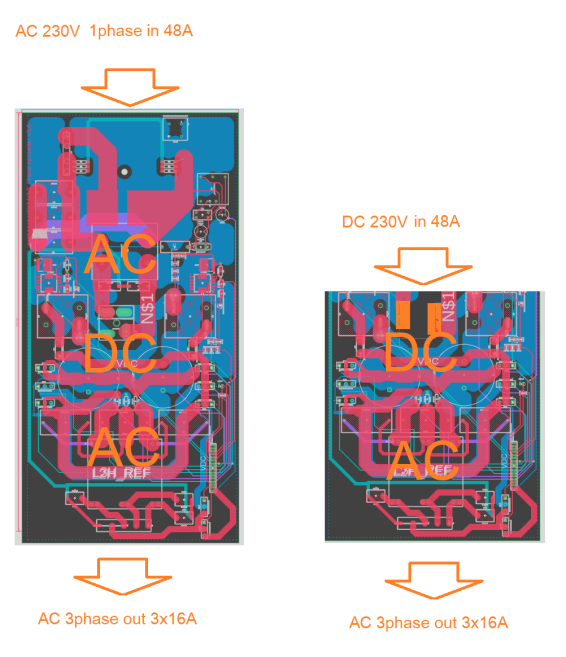 3D-Druck des Converterdesigns
Bonus: Bidirektionales Laden: Hardware als „Abfallprodukt“ der 123 wäre bereits vorhanden!
1 ph auf 3 ph Converter (123 Box) Wichtige Komponente in allen Mono- Phasen Ländern (z.B. FR, IT, ES, EN), da ohne den Converter in diesen Ländern mit einer Standardwallbox nur mit 3,8 kW geladen werden kann, weil der typische Onboard Charger heutiger EVs nur 16A je Phase AC verarbeiten kann;Der Converter wandelt die 48A einer Phase in 3 x 16A auf jeder Phase, natürlich auch mit Lastmanagement
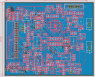 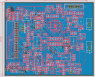 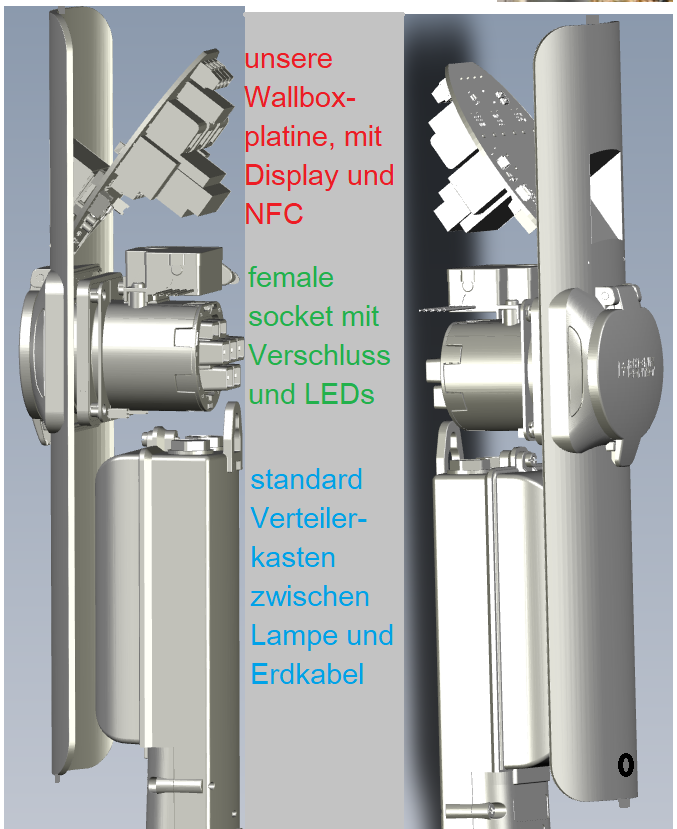 die Platine unserer Wallbox mit einem Schutzgehäuse passt in jeden normalen  Laternenpfahl. 

Benötigt wird nur eine Metallabdeckplatte der Laterne mit- Fenster für Display und- Steckervorrichtung inkl. Verriegelung

Kosten je Laterne: geschätzt  bis 150 € 
Beim Verkaufspreis von 2.000 € Marge rd. 90 %
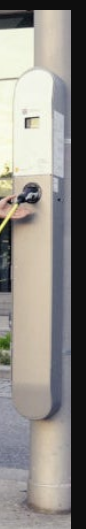 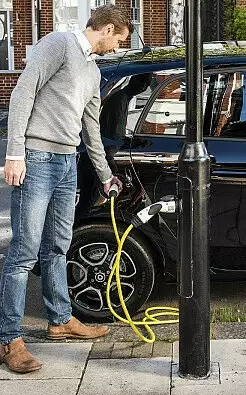 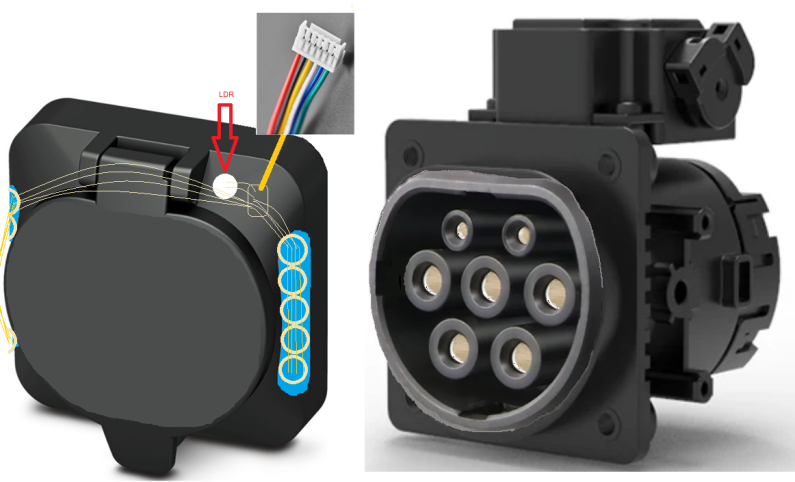 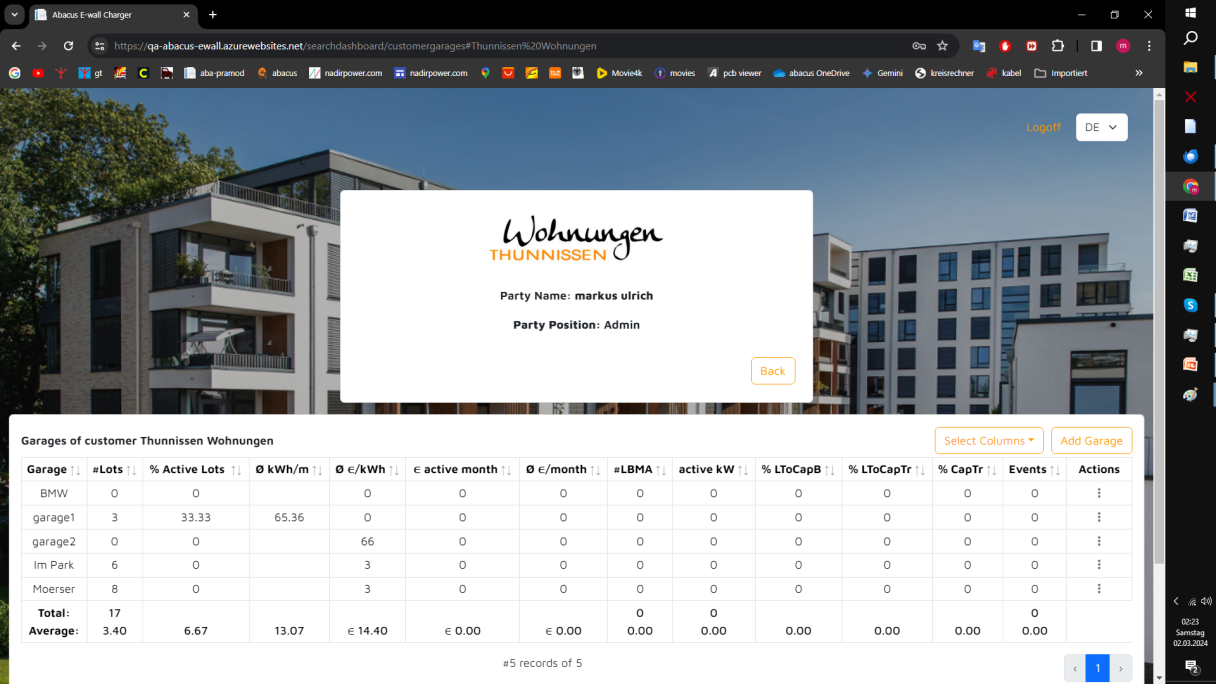 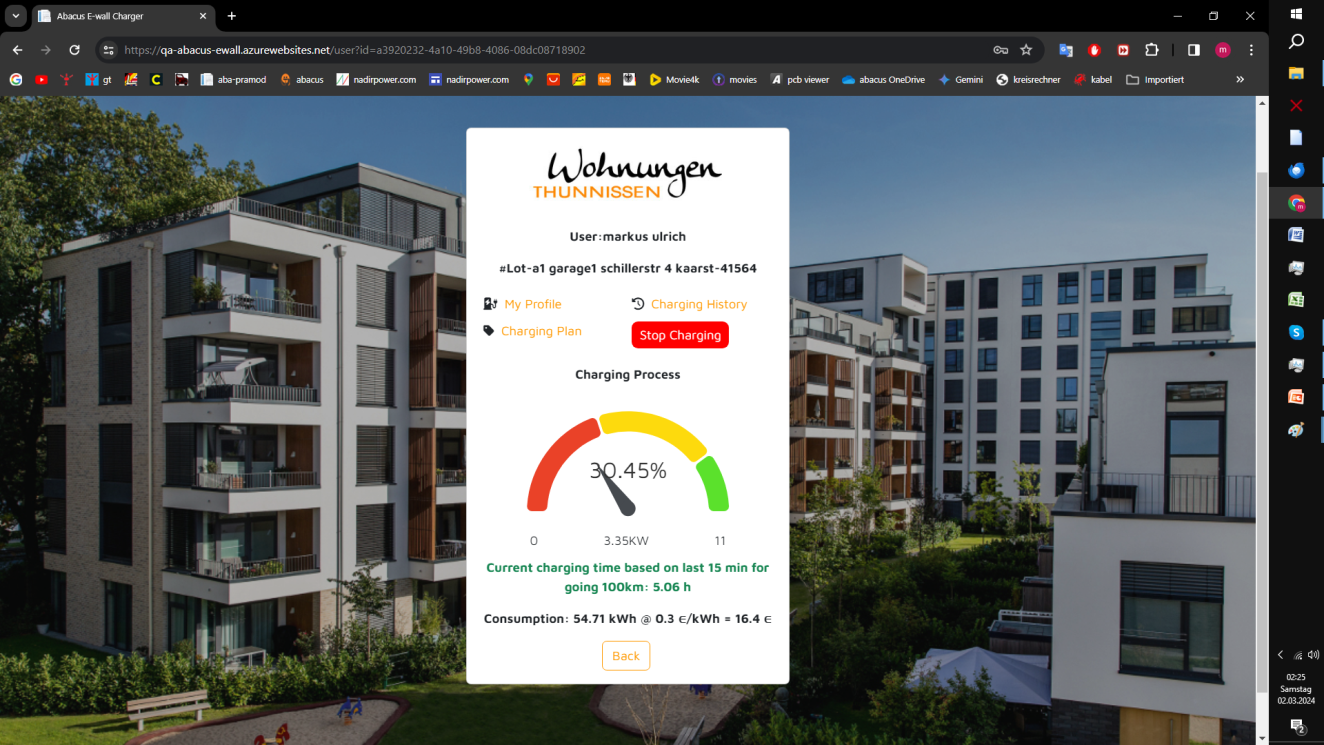 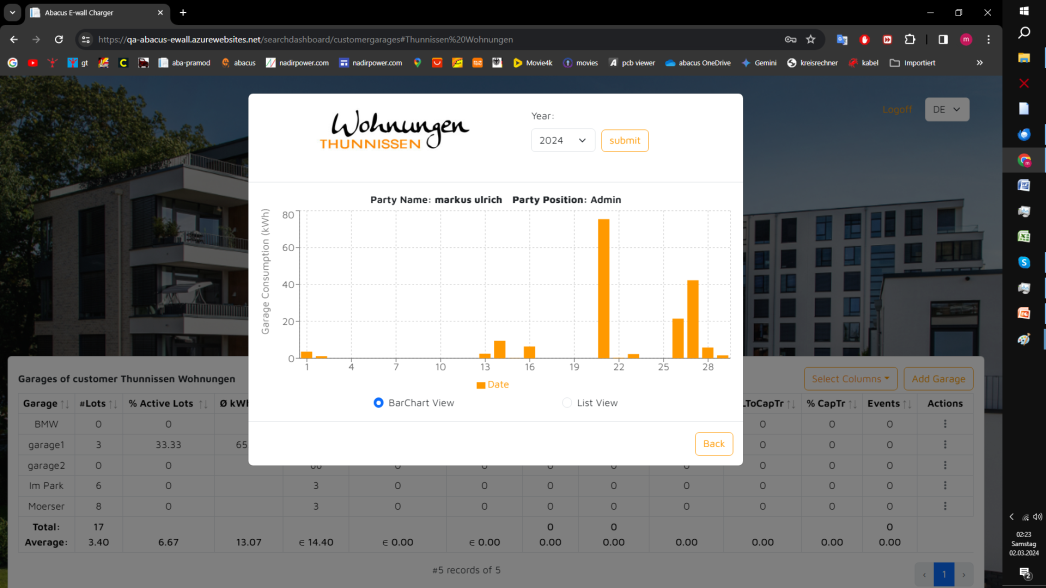 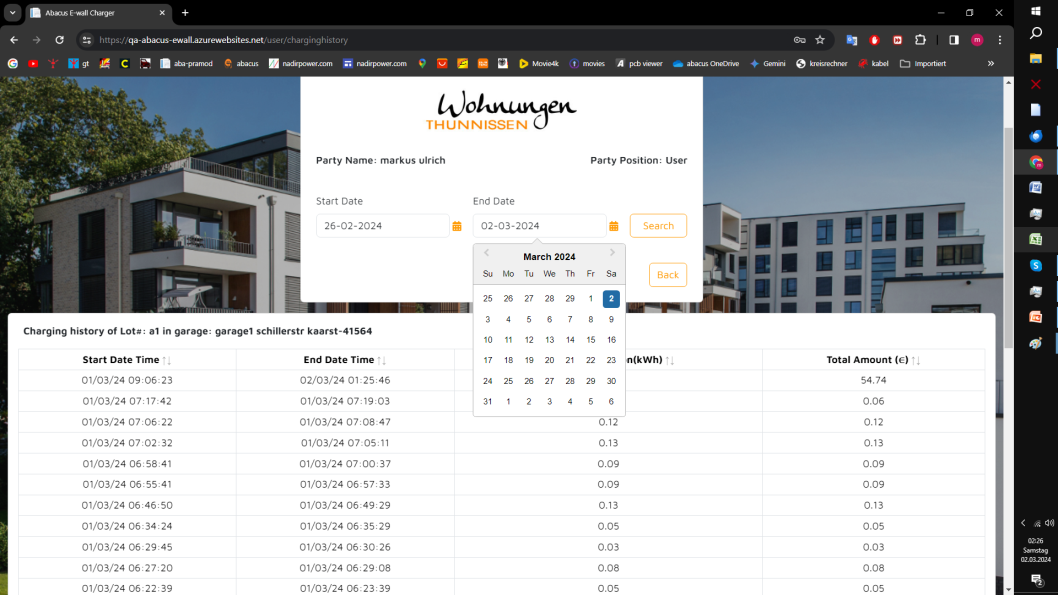 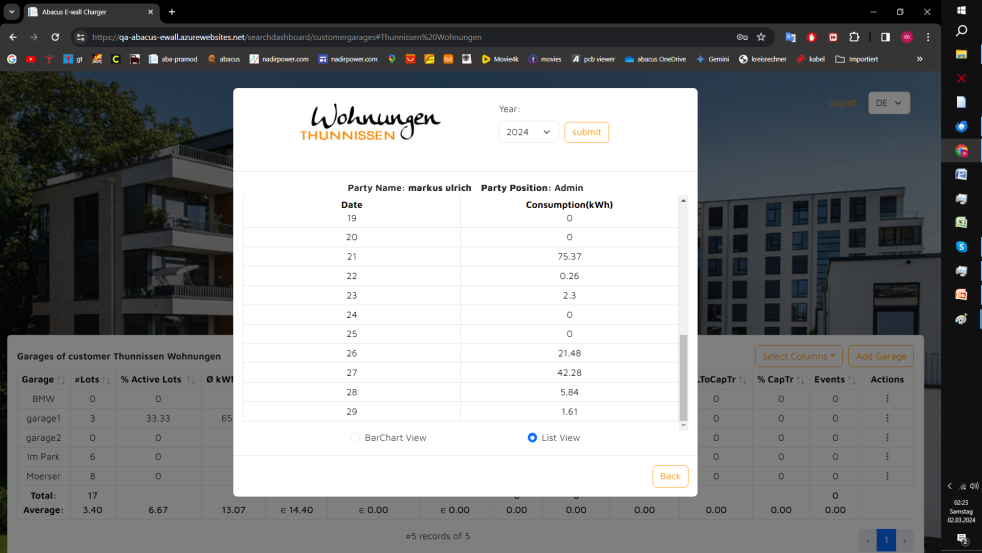 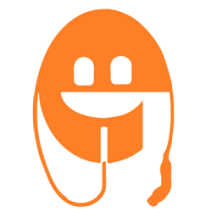 abacus eWall GmbH – unser Geschäftsmodell
Zum Mitnehmen/Behalten:

abacus eWall 
ist vertikal produktorientiert wie kein anderes Unternehmen auf der Welt, USPs: 123+bidirektional, SM, schwenkende Hängevorrichtung, Trafokontrollansatz, allein durch den Tester spart der Kunde 100% der Anlagenkosten!
 produziert risikofrei, weil der Kunde durch die Vorauszahlung iHv 150€ das gesamte Produkt vorfinanziert
kann sich leisten, dem Kunden einen 15J-Mietkaufansatz anzubieten, weshalb diese geringen Kosten auf den Mieter direkt abwälzbar sind. Darum kann der abacus Kunde das gesamte System am Ende ohne eigene Kosten anbieten
betreibt lean management und ist hochprofitabel: 7€ + 9.95€ netto/Monat – ca. 1-5€ für den Geschäftserhalt= ca. 12€-16€ Gewinn je Monat
das Potenzial liegt bei ca 300mio LP alleine in EU, 1% Marktanteil brächte bereits ca. 50mio€/Monat Gewinn, zzgl. 123, etc.
will über OTC-Börsennotierung ein KGV >30 und einen Kurswert >1mia€ in 15 Jahren erreichen (PT Anteil dann ca 135mio€)

Fragen? Fragen? Fragen? Fragen? Fragen? Fragen?